Mass movement
Starter: Describe the global distribution of Landslide between 2006-2007.                   [3 marks]
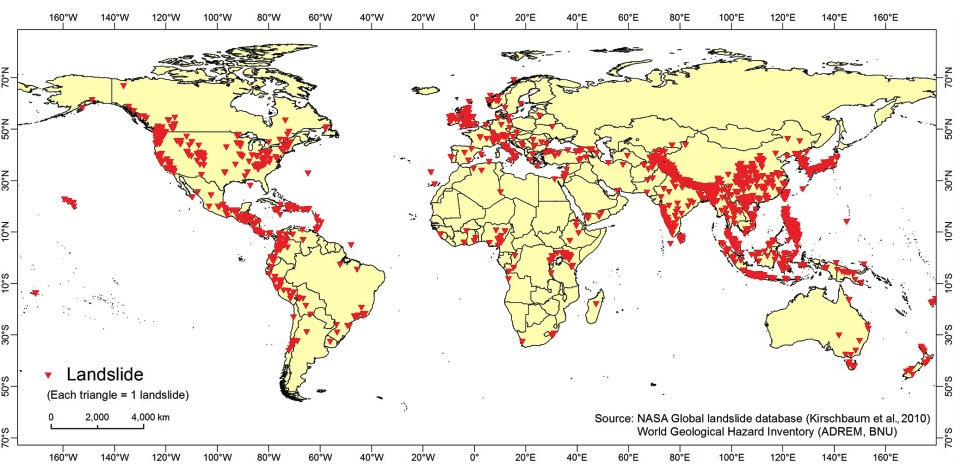 Mark scheme
The map of fatal landslides shows that most fatal landslides occur in low-income countries where mitigation schemes are less likely to be in place. 
Those locations include: 
● the southern edge of the Himalayan mountain chain 
● central China 
● south-west India 
● along the western boundary of the Philippine sea plate through Japan, Taiwan and the Philippines 
● central Indonesia, in particular the island of Java 
● the Caribbean and central Mexico 
● the western edge of South America, especially Colombia.
Mass movement
Learning Objective: To be able to explain the distribution, types, causes of mass movement events.
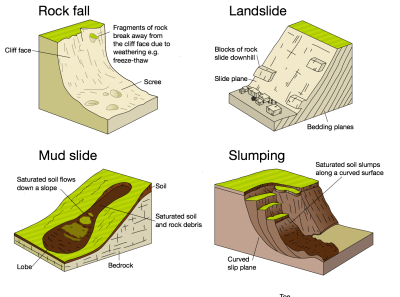 Key Language:
Mass movements include any large-scale movement of the Earth’s surface that are not accompanied by a moving agent such as a river, glacier or ocean wave. They include: 
● very slow movements, such as soil creep 
● fast movement, such as avalanches 
● dry movement, such as rockfalls 
● very fluid movements, such as mudflows.
Demo:
Mass movement Learning Objective
two mass movement hazard events with contrasting physical characteristics (fast/slow; solid/loose).
Causes of Mass Movement
Demo: What are the Human and physical causes for mass movement?
Human
Physical
ACTION
ACTION
Causes of Mass Movement
The likelihood of a slope failing can be expressed by its safety factor. This is the relative strength or resistance of the slope compared with the force that is trying to move it. 
The most important factors that determine movement are 
Gravity- Gravity has two effects. First it acts to move the material downslope (a slide component). Second it acts to stick the particles to the slope (a stick component). 

Slope angle- The downslope movement is proportional to the weight of the particle and slope angle. 
Pore pressure- Water lubricates particles and in some cases fills the spaces between the particles. This forces them apart under pressure. Pore pressure will greatly increase the ability of the material to move. This factor is of particular importance in movements of wet material on low-angle slopes.

Slope failure is caused by two factors: 
        ● a reduction in the internal resistance, or shear strength, of the slope 
        ● an increase in shear stress – that is, the forces attempting to pull a mass downslope. Both can occur at   
            the same time.
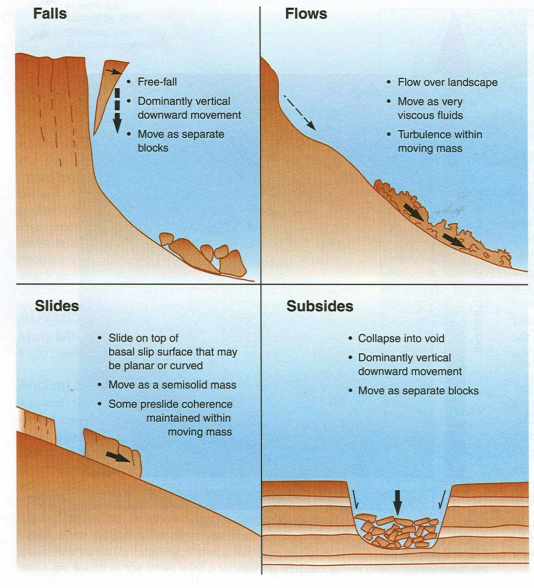 Different Mass Movement
Class Discussion: What are the differences between Falls/Flows/slides/subsides?
Demo:	Ensure to make detailed geographic sketches of Falls/Flows/slides/subsides and label the diagrams.
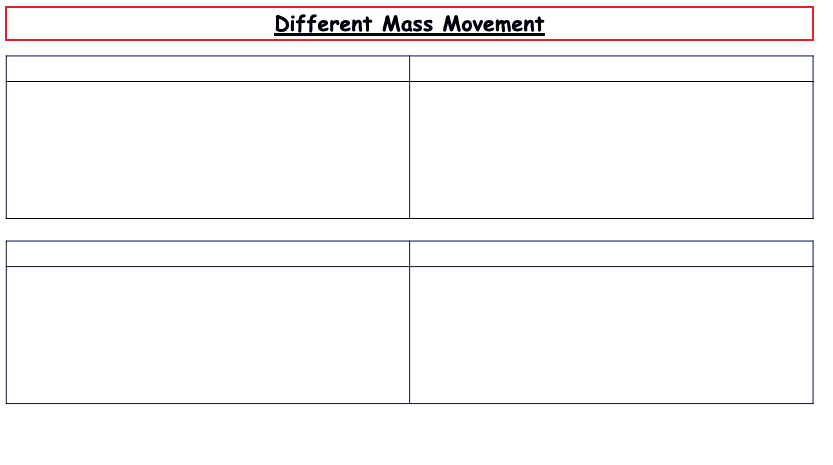 Different Mass Movement
Mass movement
Demo: What can you infer from the Fig below
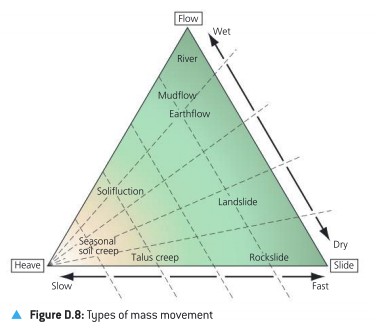 A range of slope processes (for example, overland flow and mudflows) occur, which vary in terms of magnitude, frequency and scale. Some are large and occur infrequently, notably rockfalls, whereas others are smaller and more continuous, such as soil creep. The types of processes can be classified in a number of different ways: 
● type of movement: flows, slides, slumps 
● speed of movement 
● water content 
● material.
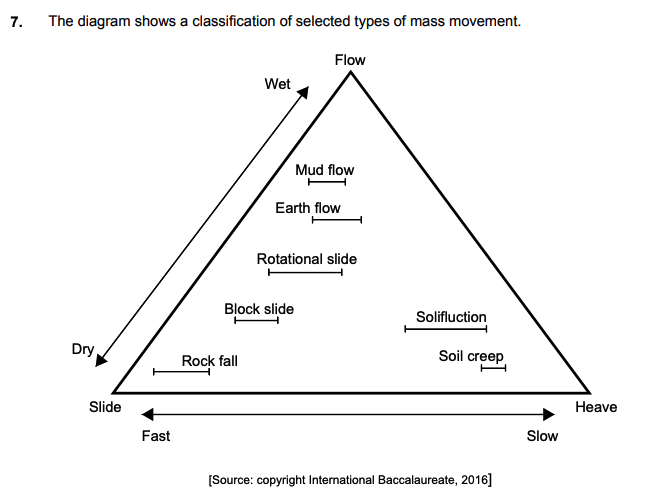 Mass movement Spec Paper Questions
Referring to the diagram, state the characteristics of a rotational slide. [2] 
(b) Outline one situation in which a mud flow would be classified as a secondary hazard. [2] 
(c) Distinguish between the strategies used to manage the risks of rock falls and soil creep. [6]
Mass movement Spec Paper Questions
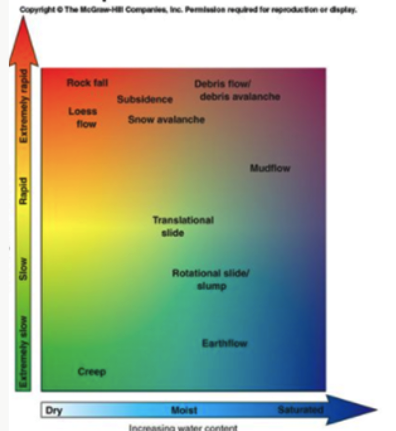 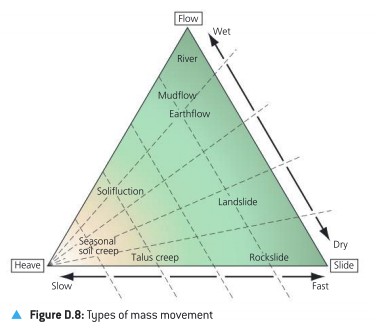 Mass movement Spec Paper
Referring to the diagram, state the characteristics of a rotational slide. [2] 
semi-liquid/medium moisture content [1] range of speeds from fast to medium [1] 
(b) Outline one situation in which a mud flow would be classified as a secondary hazard. [2] 
Award [1] for a valid situation (most likely the occurrence of a primary hazard such as an earthquake or storm event) and [1] for further development/exemplification. For example: “An earthquake occurs (primary hazard) [1] and this triggers a landslide [1]. 
(c) Distinguish between the strategies used to manage the risks of rock falls and soil creep. [6] 
Rock falls (as shown by the diagram) are fast/sudden/unpredictable [1] 
whereas soil creep is slow/steady/can be monitored [1]. 
The remaining marks are allocated for details of actual strategies for the two hazards (both must be addressed). 
Award [1] for each strategy and [1] for further development or exemplification. Possibilities include:
 netting or gabions to stabilize cliffs 
 removal of loose cliff material 
 vegetation/control of grazing animals to stabilize soils 
 walls to retain/stabilize creeping soils. For example: “Land-zoning to avoid areas of unpredictable rock fall [1] e.g. temporary closing of Chapman’s Peak in Cape Town [1].”
Mass movement compared to other hazards
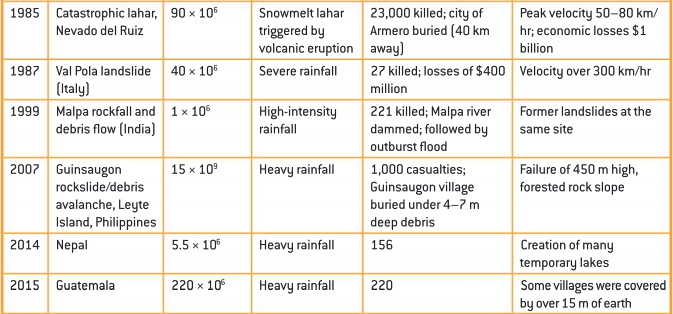